الوحدة الرابعة
حرف ومهن
التواصل الكتابي
الدرس الأول:
كتابة فقرة من عدة أسطر
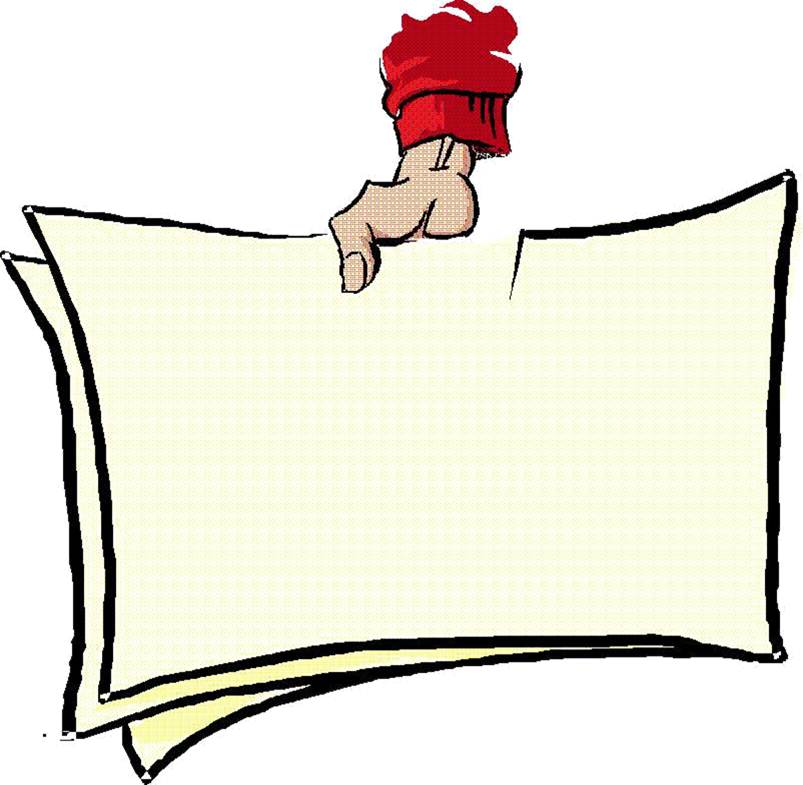 أكتب في دفتري ما يأتي:
أولاً: أصف في بضعة أسطر عاملاً شاهدته في مدينتي أو قريتي.
ثانياً: أكتب في فقرة من ستة أسطر عنوانها (عملي اليومي) مع الاستعانة بالأسئلة الآتية:
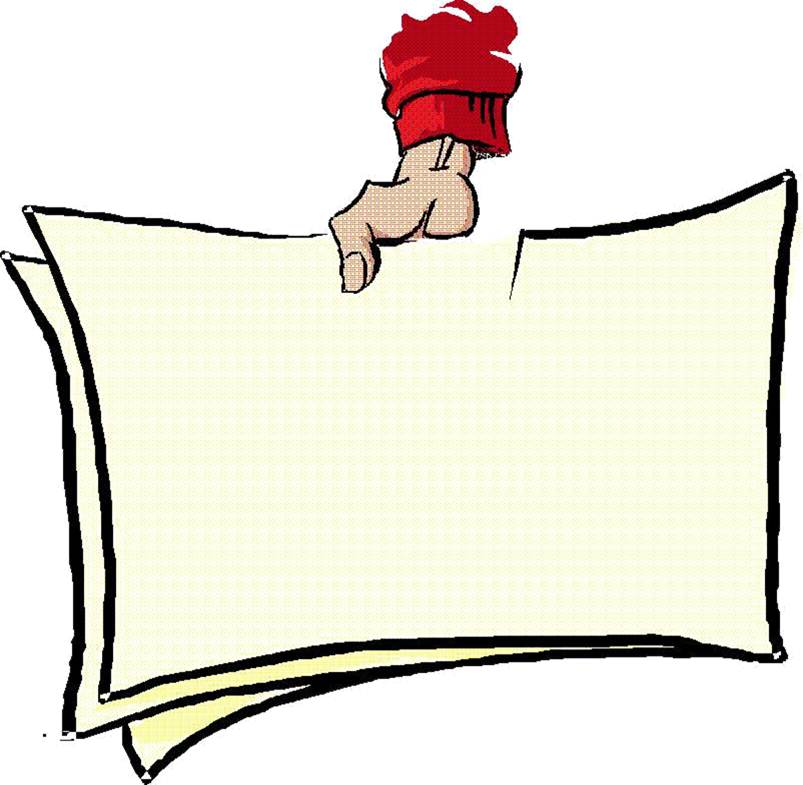 أكتب في دفتري ما يأتي:
ما الأشياء التي أقوم بها في البيت بشكل منتظم يومياً؟
ما الأشياء التي أقوم بها في المدرسة بشكل منتظم يومياً؟
ما الأشياء التي أقوم بها يومياً لمساعدة الآخرين (والدي، إخواني، أصدقائي)؟
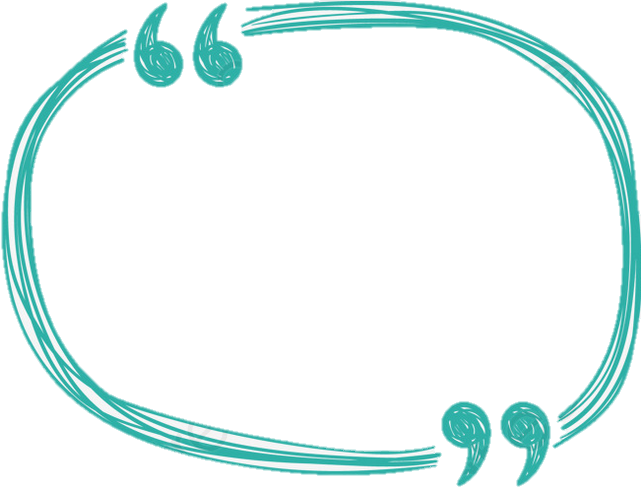 أنظم موضوعي في عناصر متدرجة:
أبدأ كتابتي بمقدمة عن الأشياء المعتادة التي أقوم بها يومياً، مثل (تناول وجبات الطعام، تنظيف الأسنان، الاستيقاظ مبكراً، الذهاب للمدرسة، النوم في الليل في ساعة محددة).
أكتب عن الواجبات الدينية التي أقوم بها في أوقاتها المشروعة (أداء الصلوات المفروضة).
أكتب عن الأعمال التي أقوم بها يومياً لمساعدة الآخرين.
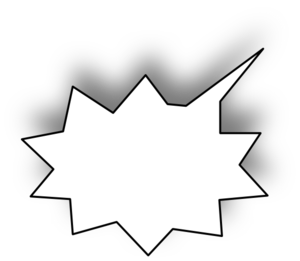 أتذكر الخطوات التي تدربت عليها عند كتابة أي موضوع.